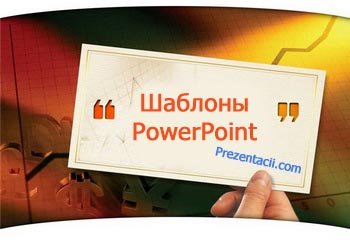 Українська мова 
(за професійним спрямуванням)
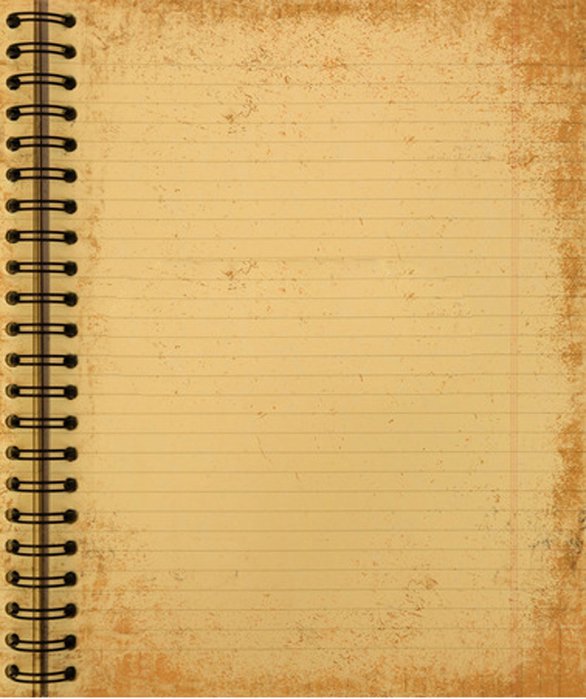 Модуль 1.
Нормативність 
як основа літературної мови

       1. Українська мова: історичний екскурс.

        2. Функції мови в суспільстві.

        3. Поняття мовної норми.

        4. Орфоепічні та акцентуаційні норми УЛМ.

        5. Лексична норма як компонент формування
            мовної компетенції.

        6. Морфологічні та орфографічні норми 
            як чинник високого рівня культури мови.

         7. Синтаксична та пунктуаційна
             нормативність мовлення.
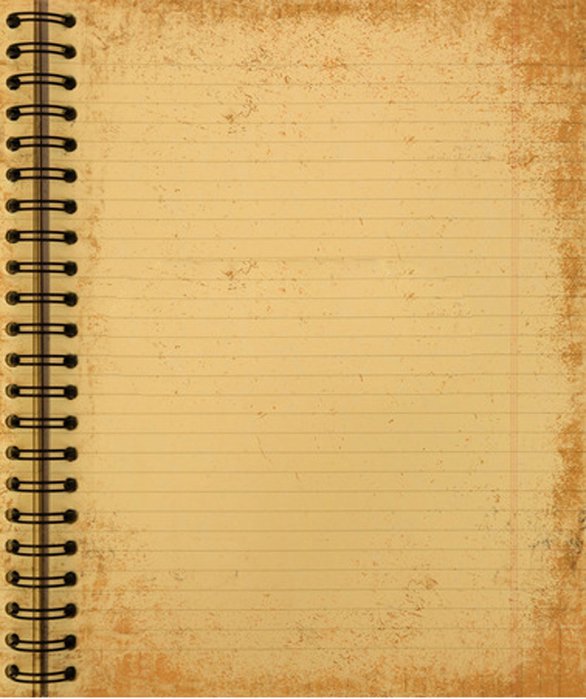 1. Українська мова: історичний екскурс
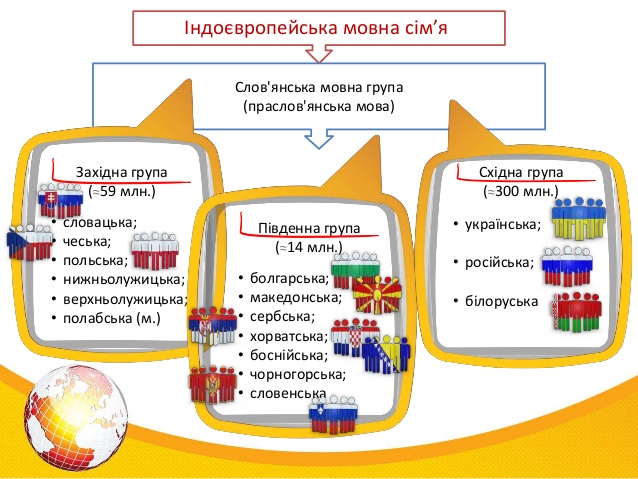 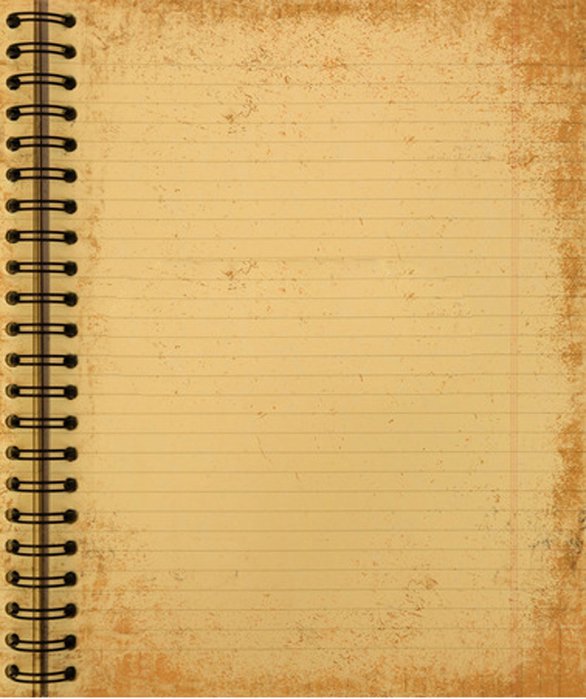 .
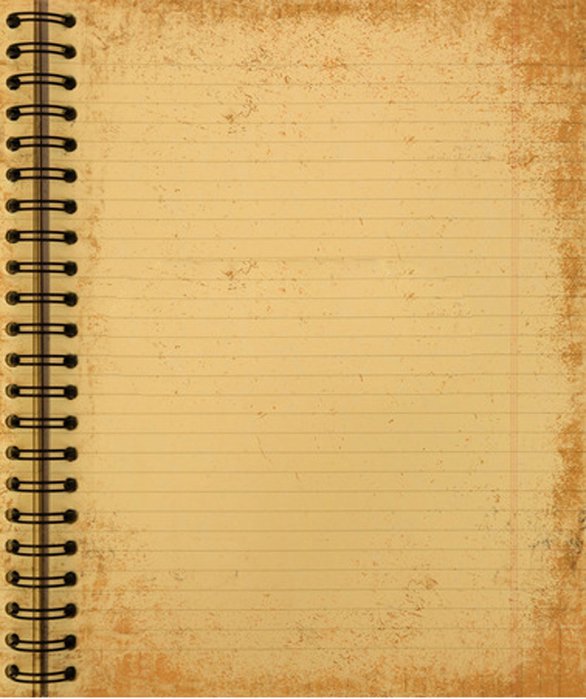 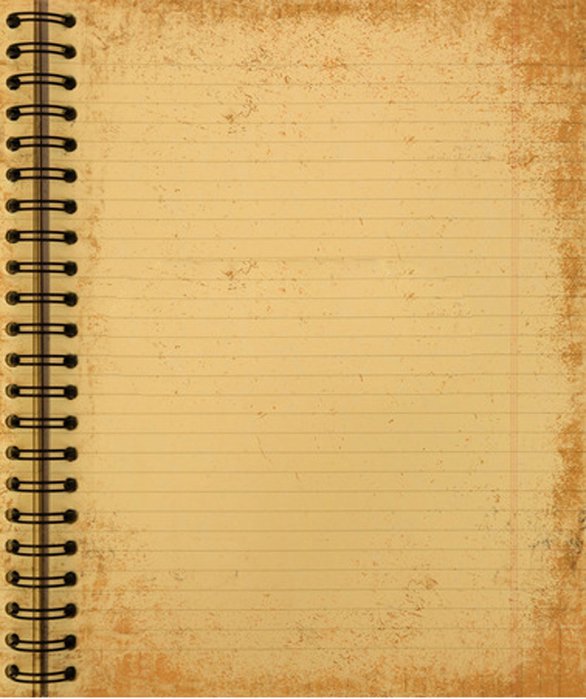 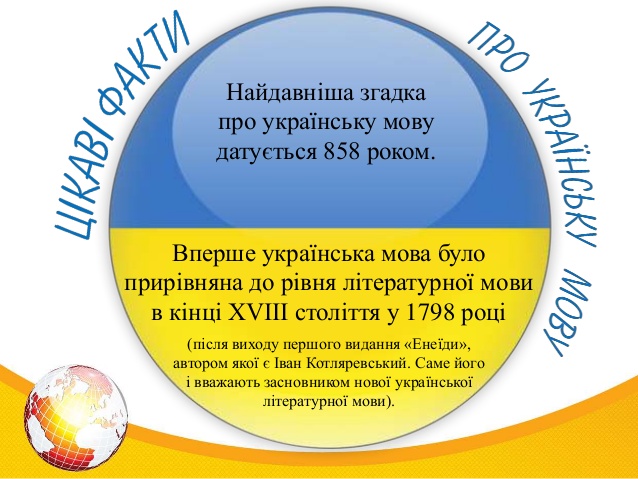 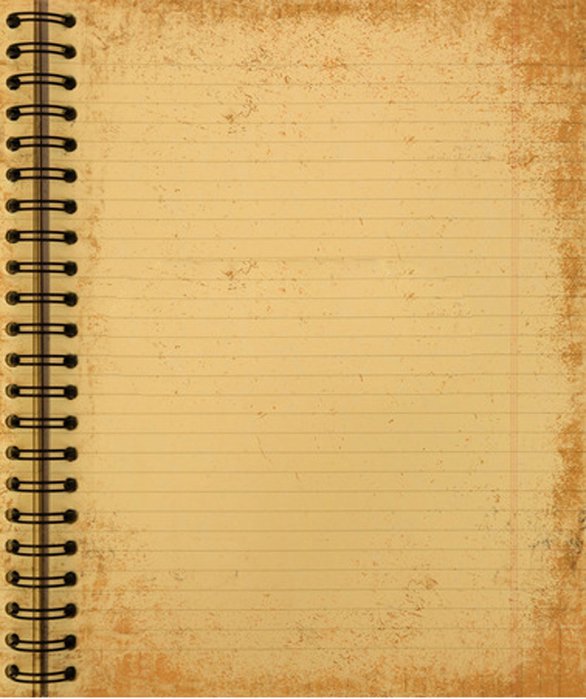 Хронологія заборон української мови
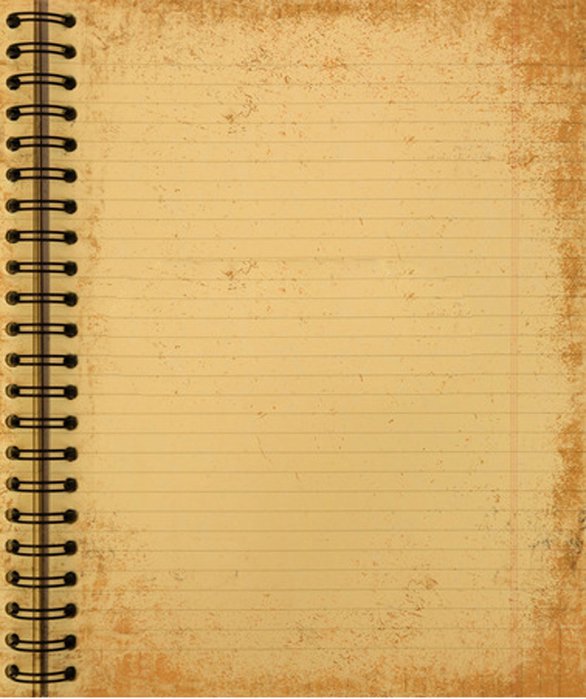 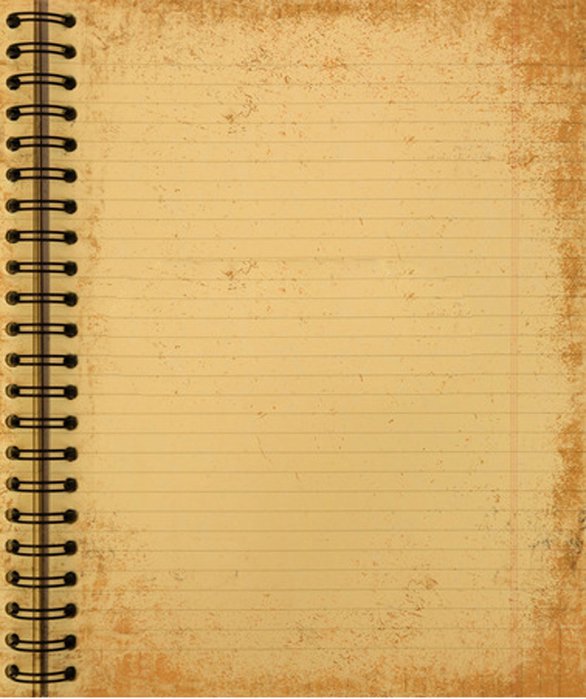 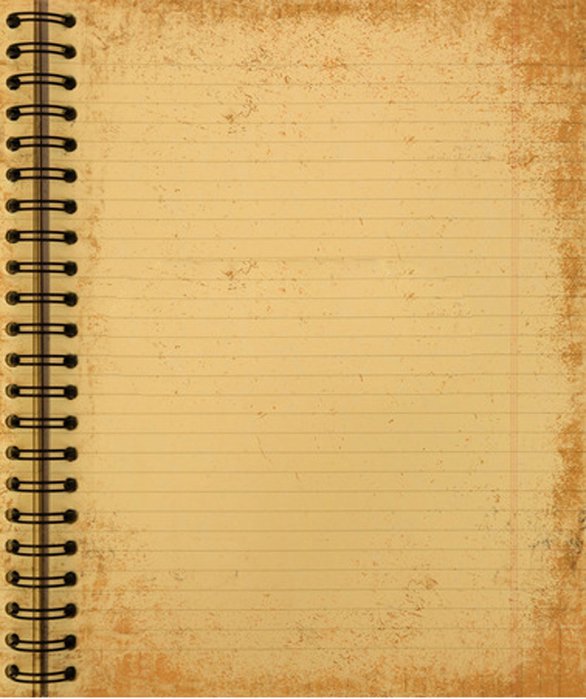 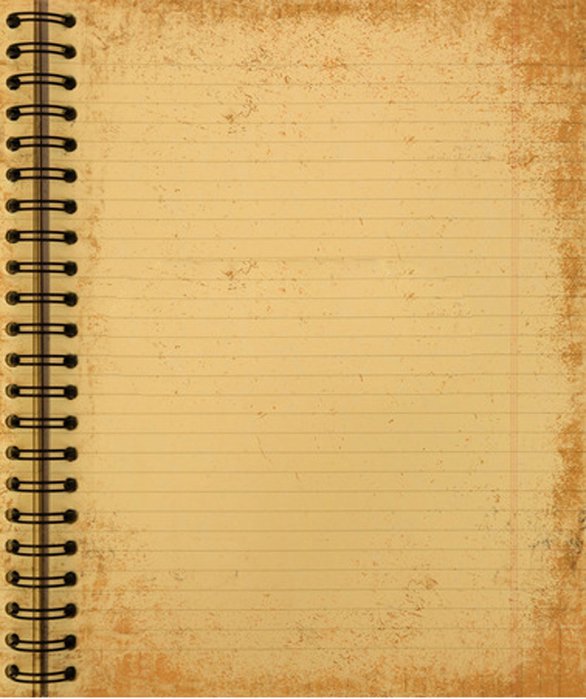 Стаття 10
Державною мовою в Україні є українська мова.
Держава забезпечує всебічний розвиток 
і функціонування української мови в усіх сферах суспільного життя на всій території України.
В Україні гарантується вільний розвиток, використання і захист російської, інших мов національних меншин України.
Держава сприяє вивченню мов міжнародного спілкування.
Застосування мов в Україні гарантується Конституцією України 
та визначається законом.
Мовна ситуація –
властивий суспільству спосіб задоволення комунікативних потреб за допомогою однієї 
або кількох мов
Двомо́вність (білінгві́зм) – реальна соціальномовна ситуація, сутність якої 
полягає у співіснуванні та взаємодії двох мов у межах одного мовного колективу
Інтерференція –
 відхилення від норми 
й системи однієї мови 
під упливом іншої
(рішають, пісьмо, даже)
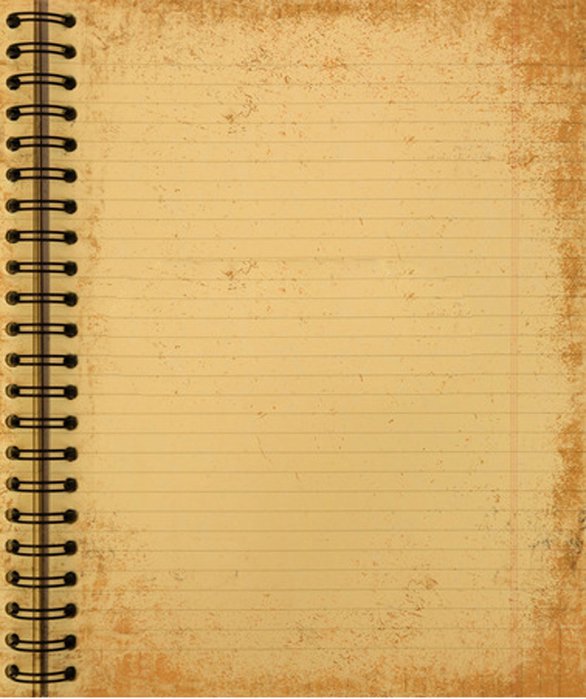 Мовне законодавство та мовна політика в Україні
Державна мова – 
закріплена законодавством мова, уживання якої обов’язкове в органах державного управління 
й діловодства, установах 
та організаціях, на підприємствах, 
у державних закладах освіти, науки, культури, у сферах зв’язку та інформатики тощо
Регіональна мова 
або мова меншини – 
мова, яку традиційно використовують у межах певної території держави громадяни цієї держави, які складають групу, що за своєю чисельністю менша, ніж решта населення цієї держави, та/або відрізняється від офіційної мови (мов) цієї держави
Рідна мова –
перша мова, яка природно засвоюється в ранньому дитинстві від батьків, що є носіями цієї мови, тобто через наслідування 
мови дорослих
Національна мова –
мова соціально-історичної спільноти людей, спільна мова нації;
складна системна єдність, 
що охоплює літературну мову, діалекти, жаргони, 
просторіччя й арго
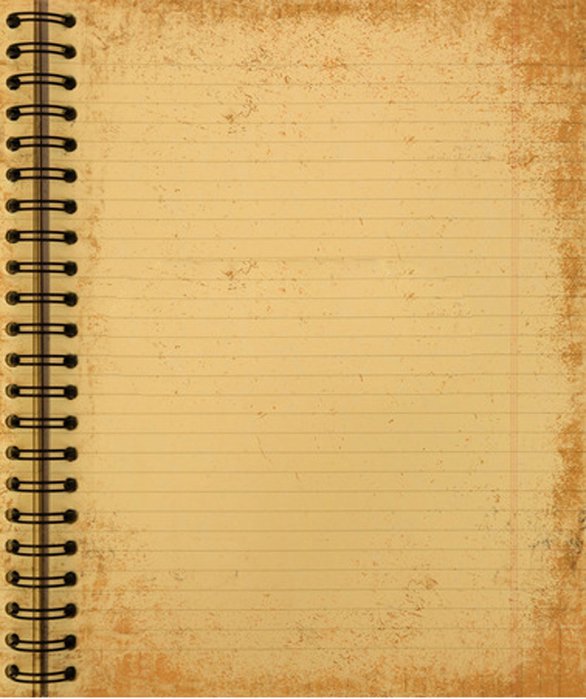 2. Функції мови в суспільстві
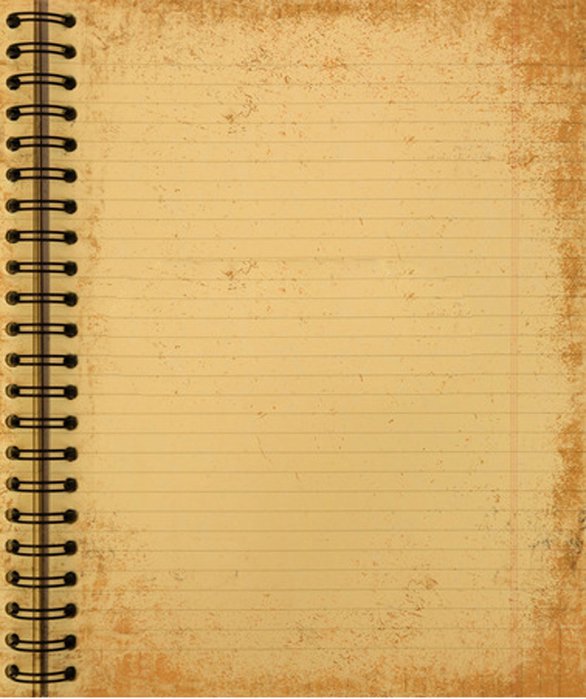 3. Поняття мовної норми
  
 Не треба говорити так, як усі, щоб не виділятись, 
    треба звикнути до правильного наголосу і скрізь, 
                                              з усіма говорити правильно. 
            Тоді й «усі» поступово звикнуть і до квартáл, 
                                                  і до фенóмен, і до експéрт.
                                                                                                           А. Коваль
Мовна норма – сукупність найбільш стійких традиційних реалізацій мовної системи, відібраних і закріплених у процесі суспільної комунікації.
 
Головні ознаки мовної норми – унормованість, обов’язкова правильність, точність, логічність, чистота й зрозумілість, доступність і доцільність
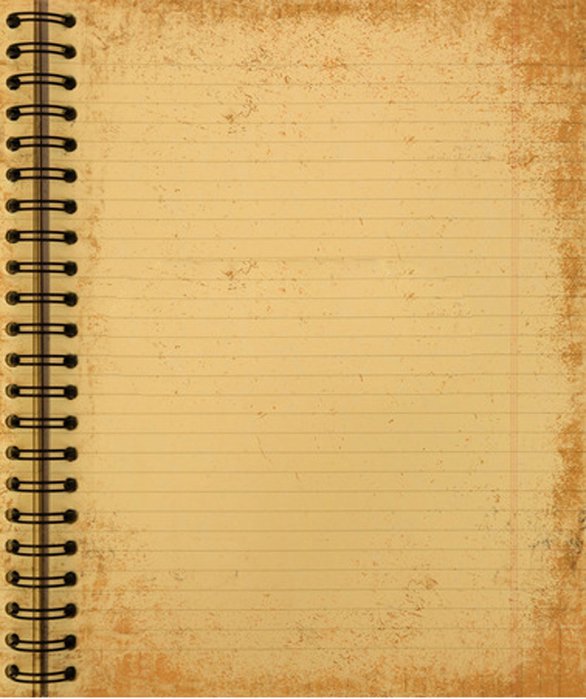 Норми літературної мови
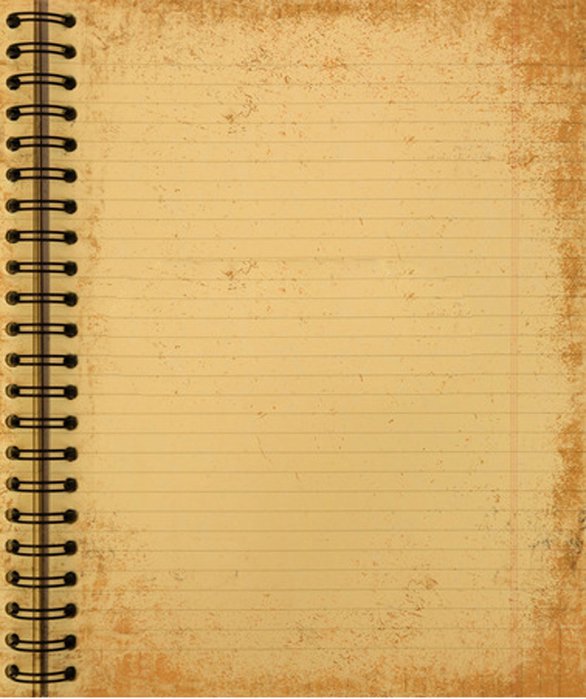 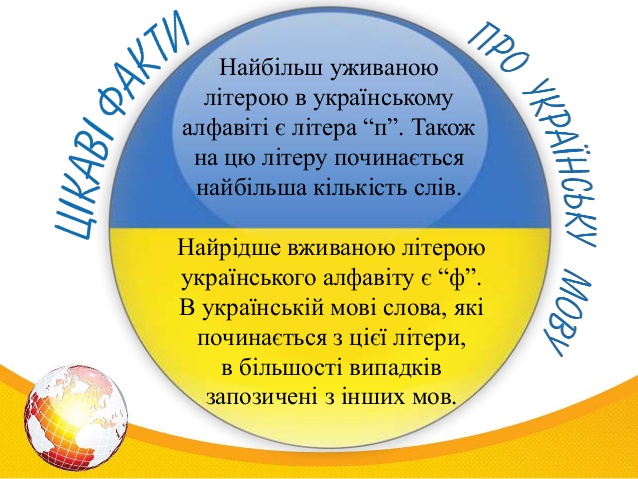 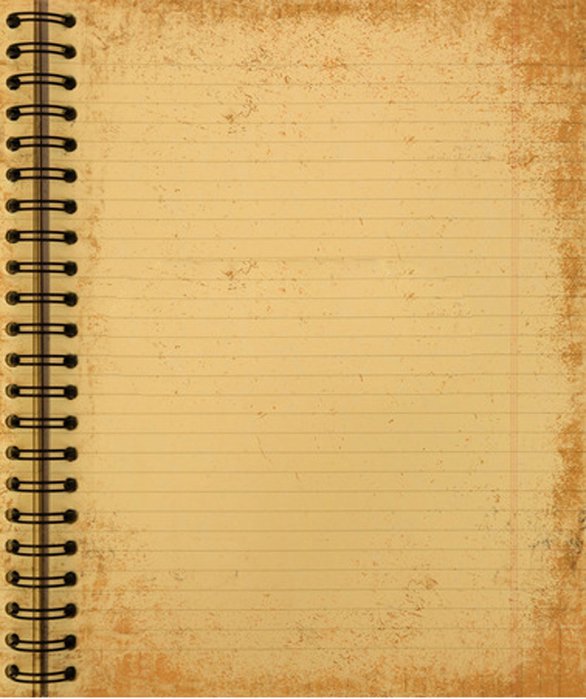 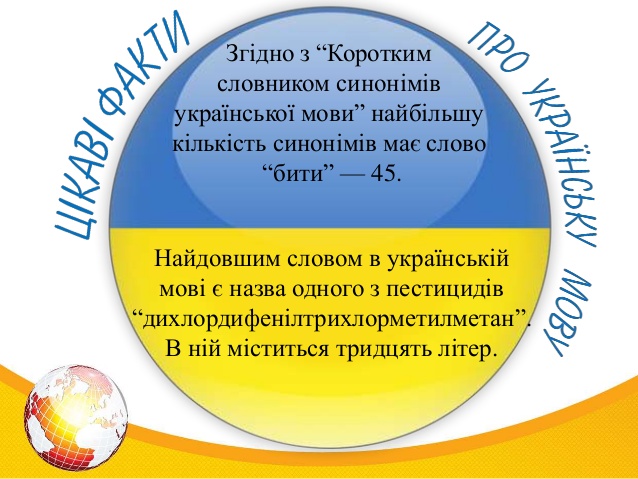 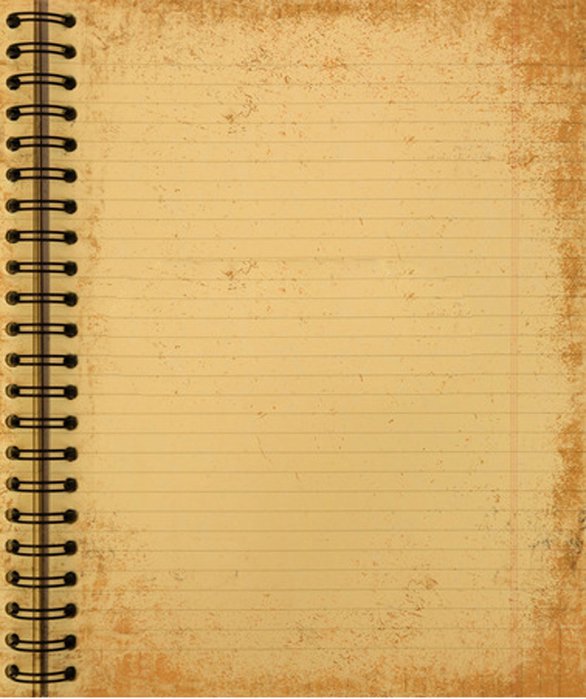 4. Орфоепічні та акцентуаційні норми 
української літературної мови
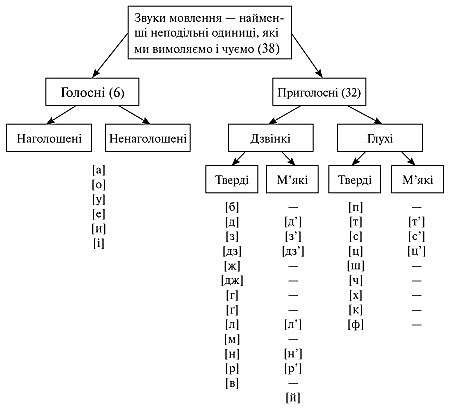 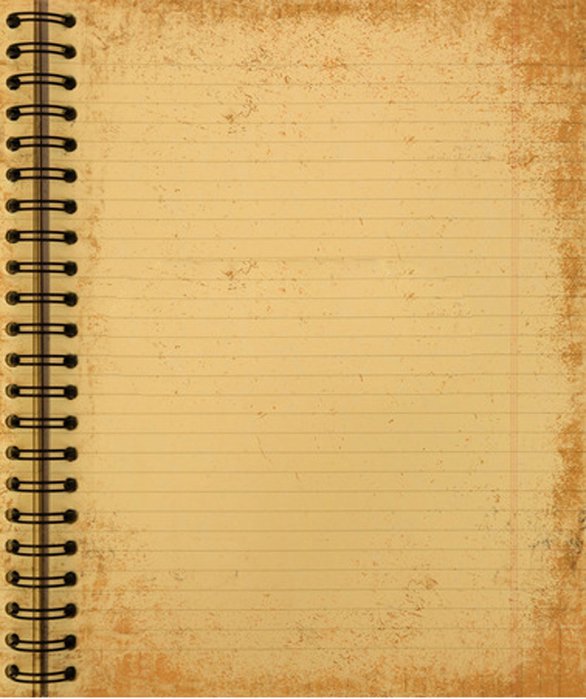 4. Орфоепічні та акцентуаційні норми 

          Регулюють правильну вимову звуків,
          звукосполучень та наголошення слів. Наприклад: 
         - тверда вимова шиплячих: чай, чому, Польща 
			(а не чьай, чьому, Польщьа); 
         - дзвінкі приголосні в кінці слова або складу 
	не оглушуються: гриб, репортаж, любов, раз		 		(а не грип, репорташ, любоф, рас); 
         - голосний о ніколи не наближається до а:
 	молоко, потреби, дорога 
			(а не малако, патреби, дарога); 
         - літера щ передає звуки шч: вищий, що 
			(а не висший, шо); 
         - буквосполучення дж, дз передають злиті звуки:
	сиджу, кукурудза (а не сижу, кукуруза); 
         - літера ґ передає звук ґ: обґрунтування, ґатунок 				(а не обгрунтування, гатунок)…
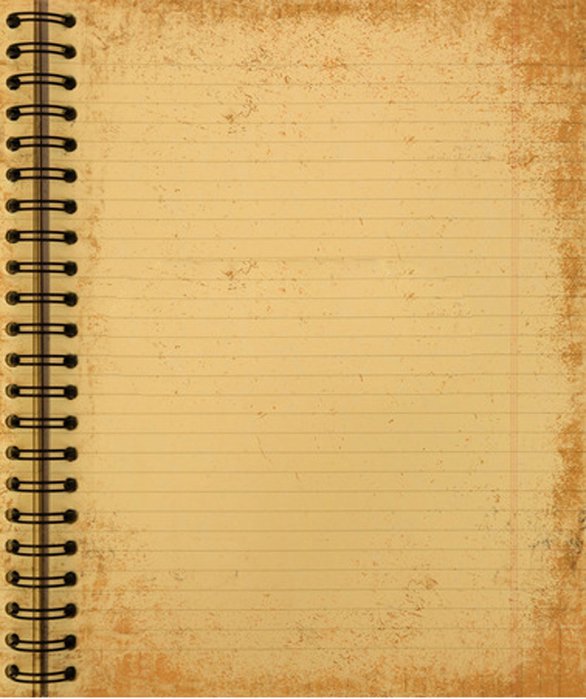 Запам’ятайте: наголоси в словах!
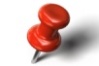 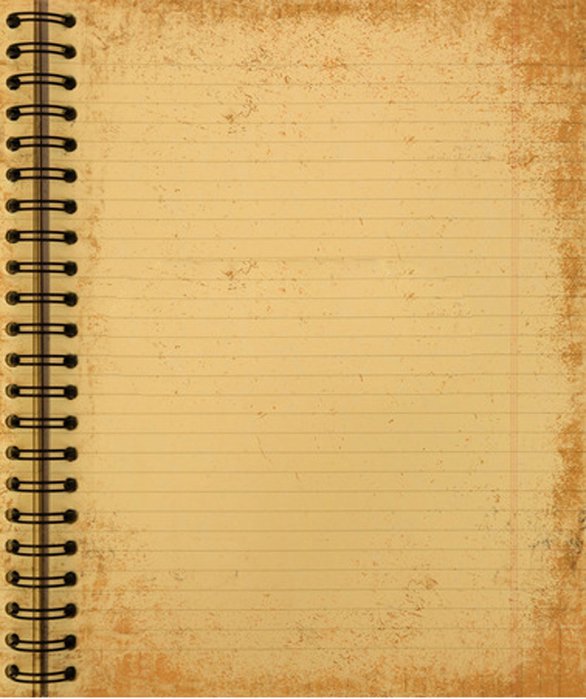 Запам’ятайте: наголоси в словах!
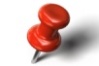 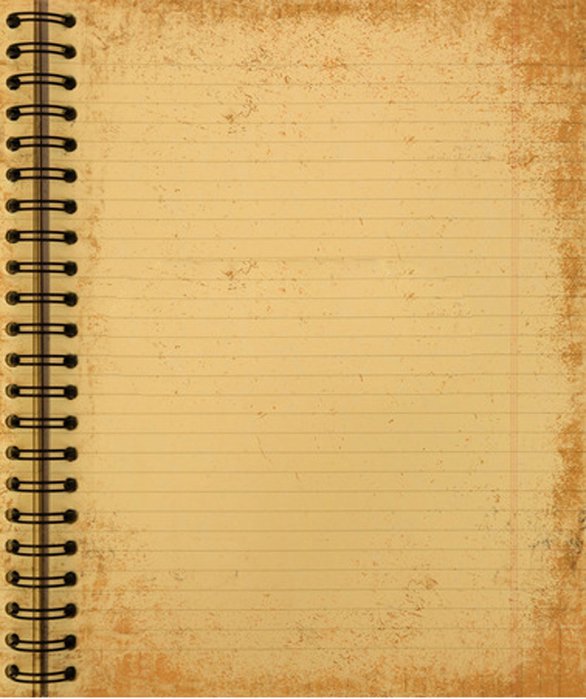 5. Лексична норма як компонент формування
мовної компетенції
        
Лексика (із грецьк. lexikos – словниковий) – 
це словниковий склад мови.

                 корінна                       запозичена

	Корінна лексика – це слова, які успадкувала 	українська мова з індоєвропейської мовної 	єдності, праслов’янської мови, а також створені 	на власному мовному ґрунті. 
	Вона становить 	приблизно 90 % від загальної 	кількості слів української мови.
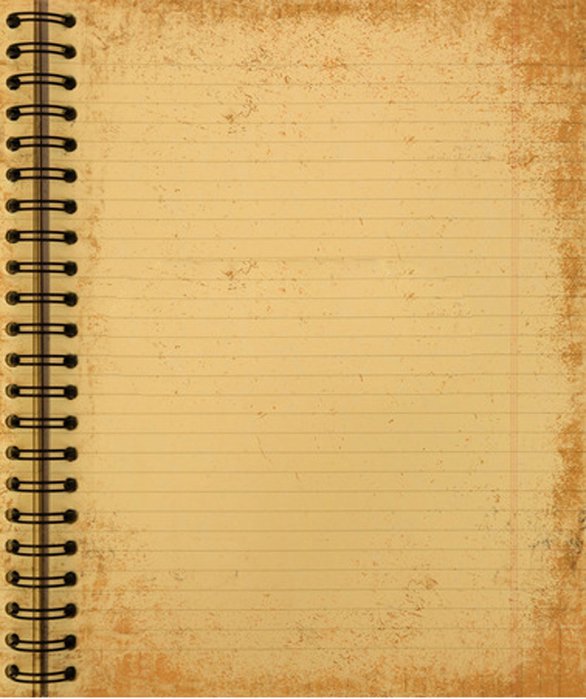 Найдавніші запозичення із:

грецької: лавр, мак, м’ята, ангел, патріарх, алфавіт, кафедра, Софія, вишня, телефон, Андрій, Василь, Олександр, Олена.
латині: коляда, фортуна, Марко, Павло, Юлія, аргумент, мотор, дедукція, контакт, конституція, республіка, соціалізм, адвокат, нотаріус, прокуратура.
тюркських, скандинавських та угро-фінських мов: оселедець, Ігор, ябеда, сани, аркан, кавун, каракуль, балик, халва, чабан, лапша.

Лексичні запозичення з нових західноєвропейських мов:
німецької: верстат, шайба, бухгалтер, штраф, солдат, бинт, лазарет, мольберт, масштаб, бутерброд, флейта, кеглі;
французької: парламент, атака, антракт, екіпаж, костюм, сюжет, бульйон, політика, шосе, пальто, пудра, партизан, паска;
англійської: блюмінг, тунель, мітинг, бокс, футбол, яхта, трамвай, старт, кекс, джем, ром, плед;
італійської: акорд, дует, арка, нетто, аварія, бензин, опера, банк;
голландської: шлюпка, картуз, каюта, матрос, гавань.
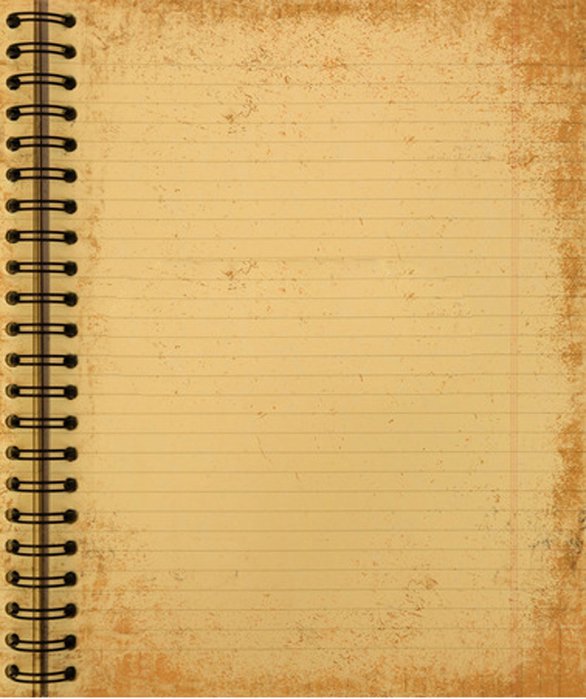 Запам’ятайте!
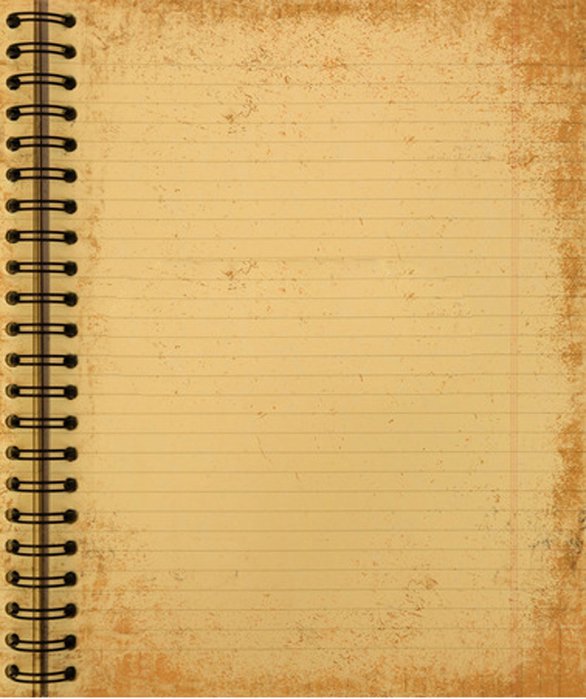 Запам’ятайте!
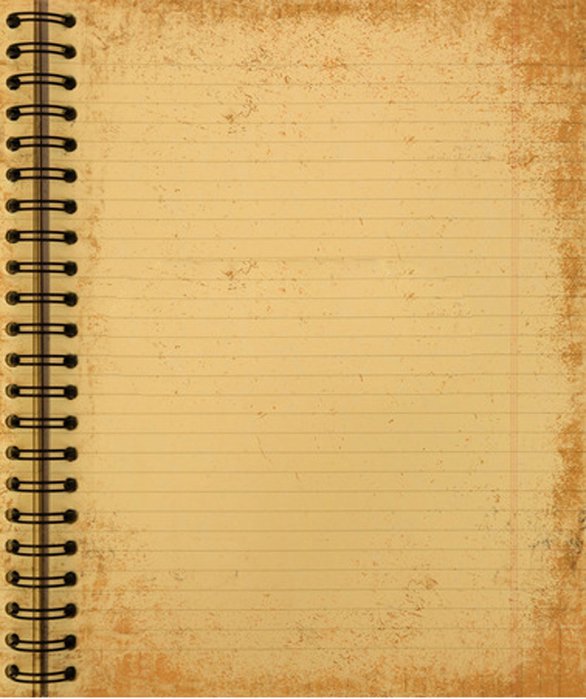 Запам’ятайте!
Суржик  - “мова для убогих, метафізична модель духовних бомжів”          	         Ю.Андрухович
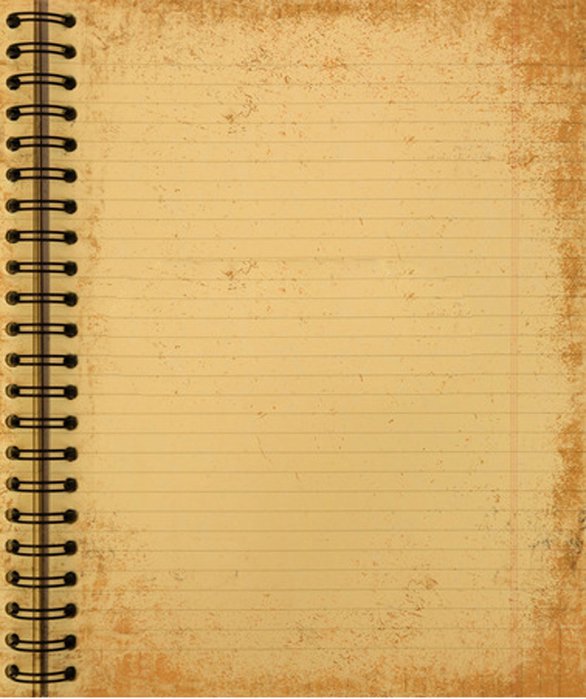 Невиправдане вживання кальок
Кальки – слово чи вислів, скопійовані засобами української мови з іншої мови, у яких значущу частину буквально перекладено
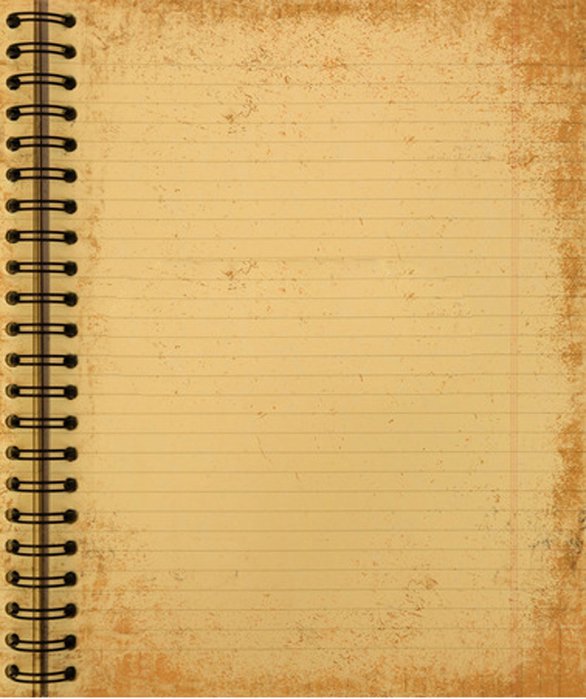 6. Морфологічні та орфографічні норми 
 як чинник високого рівня культури мови

	Морфологія (від грецьких слів morphé – форма і lógos – 	наука, учення) – це розділ граматики, що охоплює вчення 	про будову слова, форми словозміни, способи 	вираження граматичних значень, а також учення про 	частини мови та властиві їм способи словотворення. 	
	
	Словоформа – це конкретна граматична форма слова. 	Наприклад, у словосполученнях побачив студента, 	порадив студенту, говорив зі студентом ужито три 	словоформи слова студент. 
	У кожному повнозначному 	слові поєднано два значення: 	лексичне та граматичне.
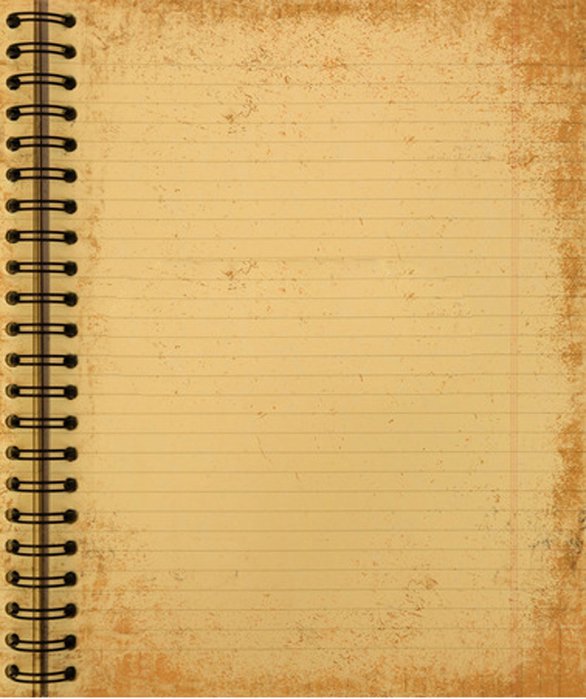 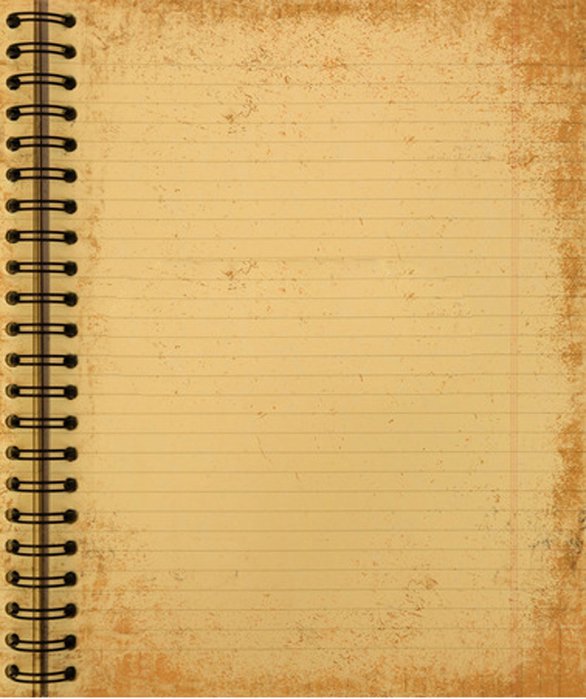 Відмінювання кількісних числівників
 
1. Числівник один, одна, одно (одне) відмінюють так:
2. Числівники два, дві, обидва, обидві відмінюють, 
як прикметники твердої групи.

3. Числівники три, чотири відмінюють за зразком:
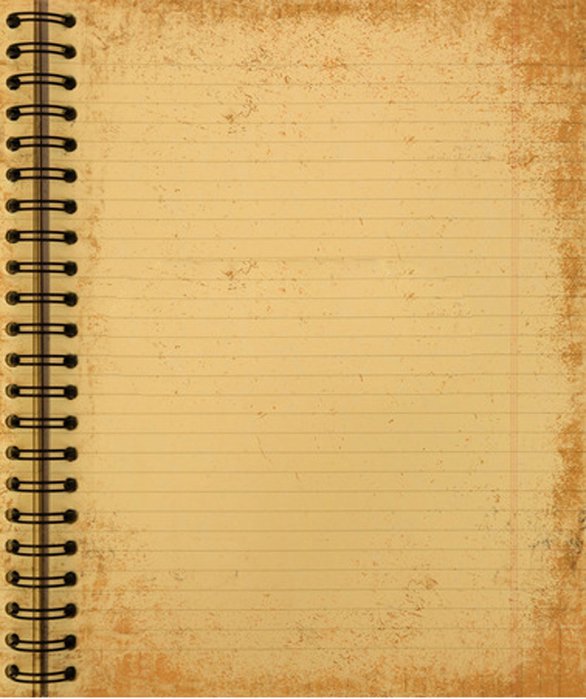 4. Числівники від п’яти до десяти відмінюють так:






	Як п’ять або шість відмінюють числівники від дев’яти 
	до двадцяти і тридцять.

	5. Складні числівники п’ятдесят, шістдесят, сімдесят, вісімдесят 	відмінюють за таким зразком:
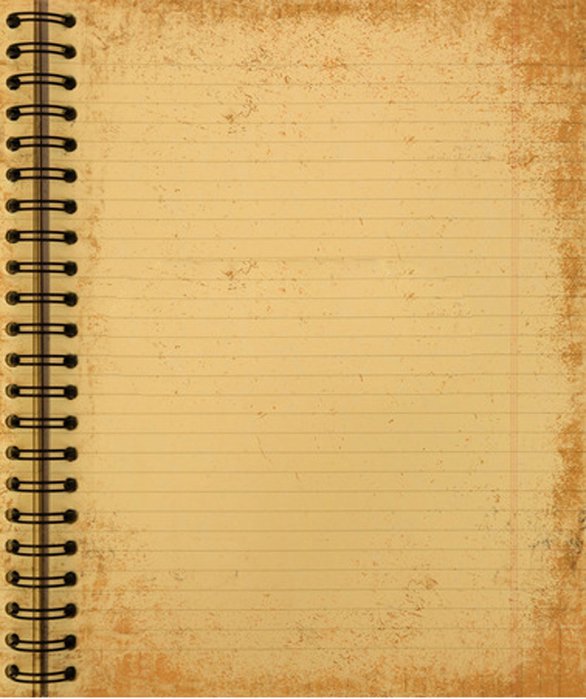 6. Складні числівники двісті, триста, чотириста, п’ятсот, шістсот,
 	сімсот, вісімсот, дев’ятсот відмінюють за такими зразками:



	
	7. У складених кількісних числівниках відмінюють усі складові 	частини: з чотирьохсот вісімдесяти дев’яти тисяч шестисот 	п’ятдесяти дев’яти (гривень).
	
	8. Числівники сорок, дев’яносто, сто в родовому, давальному, 	орудному й місцевому відмінках уживають із закінченням -а: 
	сорока, дев’яноста, ста.
	
	9. Збірні числівники двоє, обоє, троє в непрямих відмінках мають 	форми від два, оба (давня форма), три: двох, обом, трьох, трьом.

	10. Збірний числівник обидва (обидві) має в непрямих відмінках такі 	форми: обох, обом, обома, на обох.
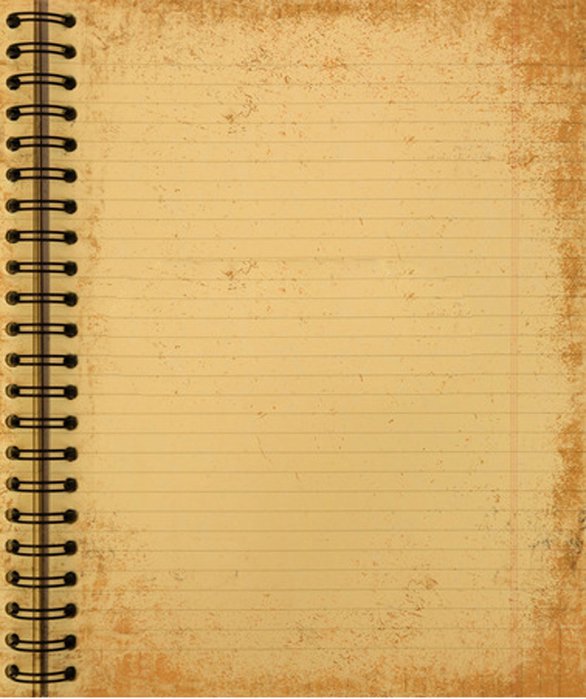 11. Збірні числівники в непрямих відмінках мають форми 	відповідних кількісних числівників.

	12. Числові назви тисяча, мільйон, мільярд відмінюють, як іменники.

	13. Неозначено-кількісні числівники кільканадцять, кількадесят 	відмінюють, як числівник п’ять: кільканадцяти й кільканадцятьох, 	кількадесятьма та кількадесятьома.

Відмінювання дробових числівників

	1. Дробові числівники читають так: 1/2 – одна друга, 5/3 – п’ять 	третіх, 2/3 – дві третіх, 3/5 – три п’ятих, 2/7 – дві сьомих, 9/10 – 	дев’ять десятих.

	2. Відмінюють їх, як звичайні числівники: двом третім, трьома 	п’ятими, ділити на одну двадцяту.
 
	3. Числівники півтора (карбованця, відра), півтори (тисячі), 	півтораста не відмінюють.
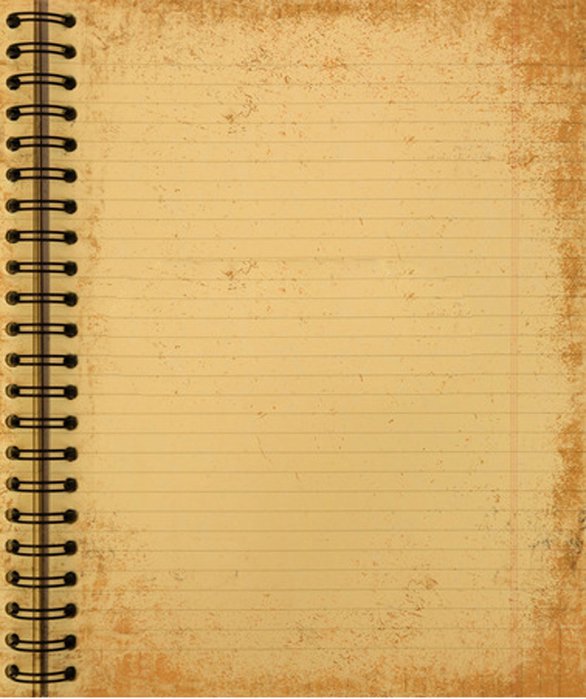 7. Синтаксична та пунктуаційна
  нормативність мовлення
Відмінкові форми залежного слова 
в українській та російській мовах
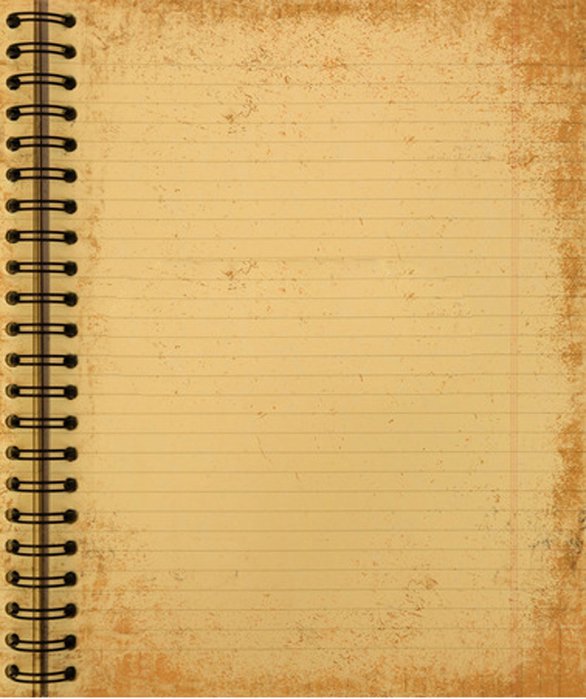 Пунктуаційні норми – 
 це встановлені правила вживання   	розділових знаків на письмі 
       (крапки, знака питання, знака оклику,     	трьох крапок, дужок, лапок, коми,  	крапки з комою, двокрапки, тире).

	.	?	!	…	
	
	(  )	     « » 	  ,	  ;	   :	  -
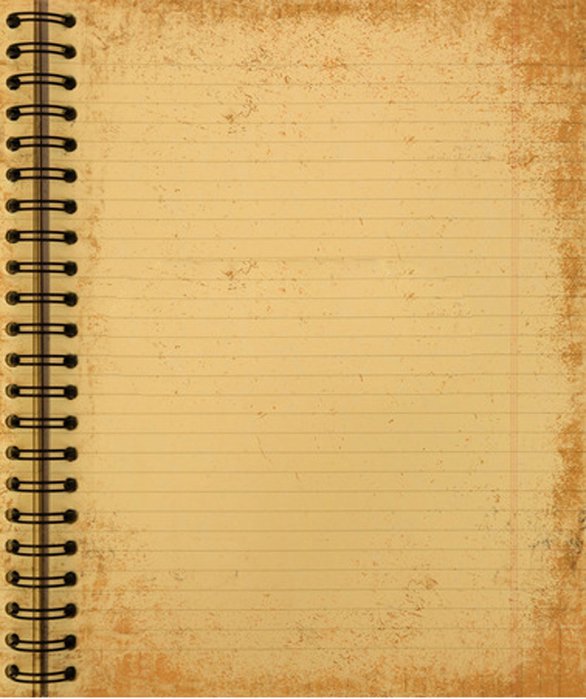 Модуль 2.
Культура усної та писемної мови 
в її стильових різновидах



  1. Поняття функціонального стилю мови.



   2. Науковий стиль української літературної мови як основа формування культури мови фахівця.

   3. Офіційно-діловий стиль як форма реалізації мовної компетенції.
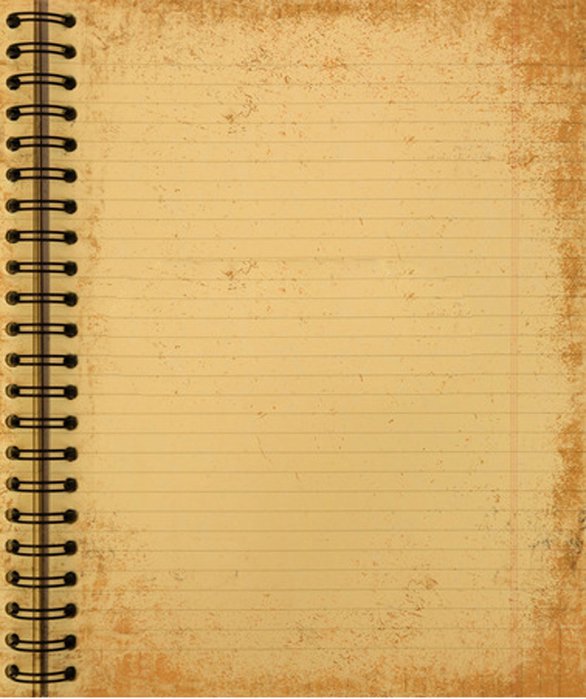 Поняття функціонального стилю мови

	Стиль літературної мови (від лат. stilus (stylus) –
	загострена паличка для письма) – мовний конструкт,
	функціональний різновид літературної мови, 
	який визначається сферою її використання 
	й характеризується особливостями у виборі, поєднанні 
	й організації системи мовних засобів у зв’язку з метою 
	та змістом спілкування

	У сучасному мовознавстві розрізняють шість різновидів 	мовлення (стилів): 
	науковий, 
	офіційно-діловий, 
	публіцистичний, 
	художній, 
	розмовний,
	конфесійний, 
	кожний із яких розподіляють на підвиди (підстилі),
 	залежно від мовленнєвої ситуації.
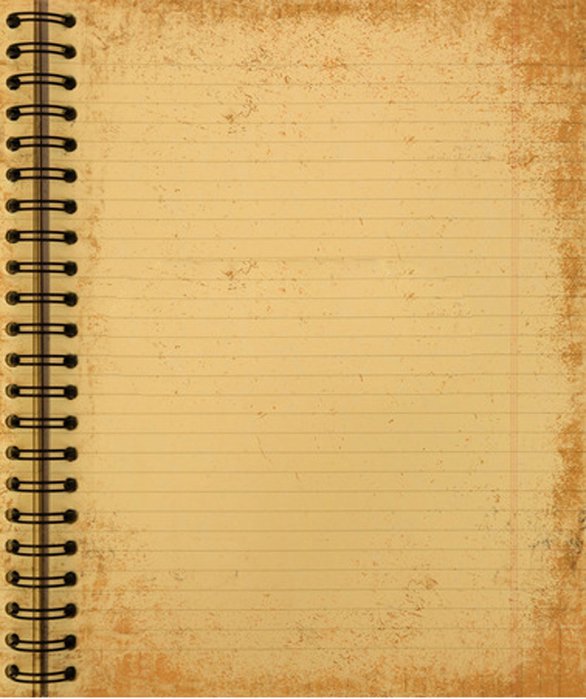 Науковий стиль 

         обслуговує сферу науки, він належить до книжних стилів
Підстилі наукового стилю
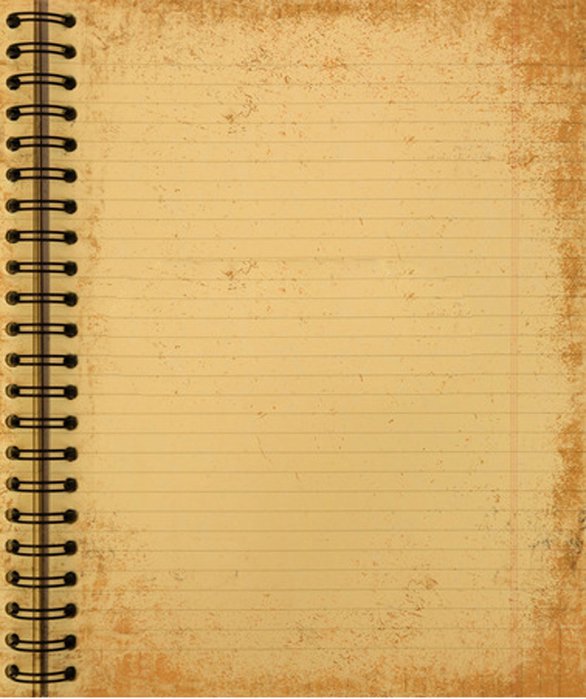 Публіцистичний стиль 

         функціональний різновид літературної мови, який 	використовують у громадсько-політичній, 
суспільно-культурній діяльності, освіті
Підстилі публіцистичного стилю
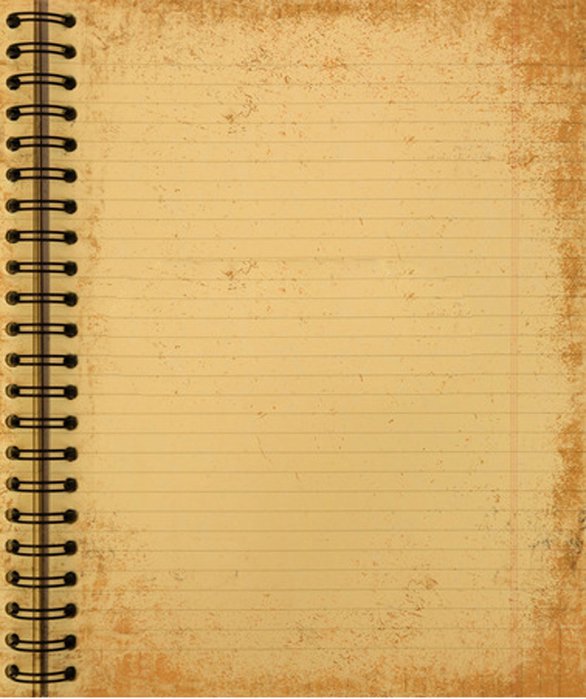 Офіційно-діловий стиль 

         обслуговує сферу офіційно-ділових відносин
Підстилі офіційно-ділового стилю
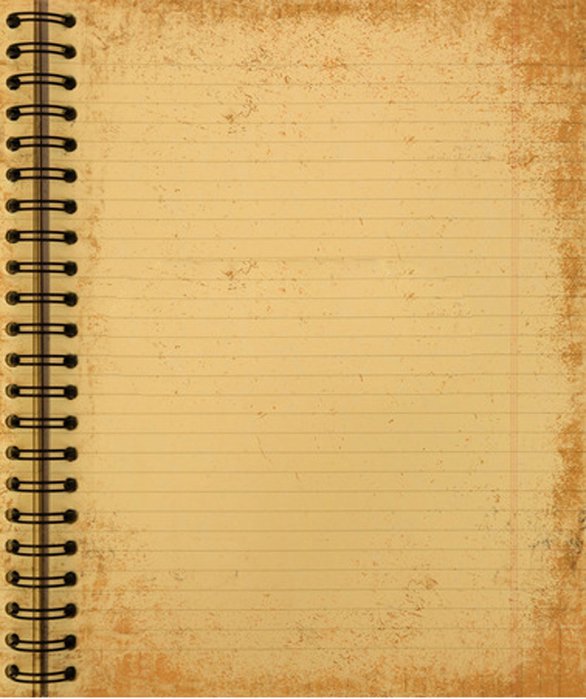 Художній стиль 

         розподіляють на підстилі за родами й жанрами літератури
Підстилі художнього стилю
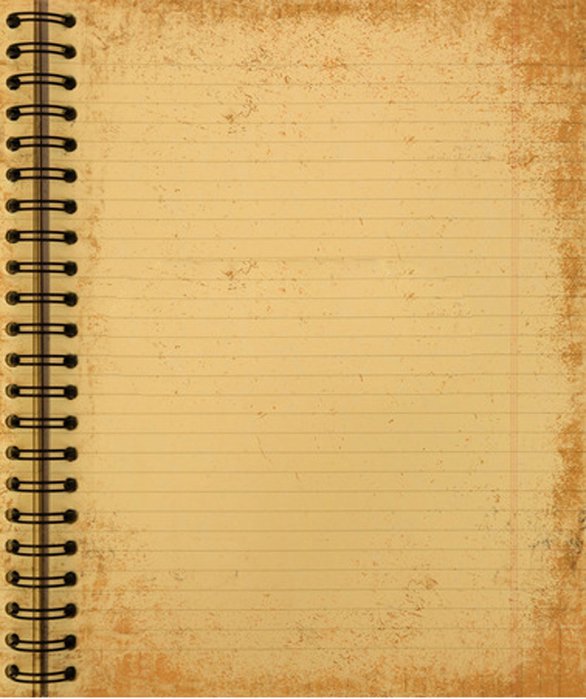 Розмовний стиль 

         обслуговує невимушене спілкування в побуті, сім’ї, 
на виробництві
Форми розмовного стилю
Підстилі розмовного стилю
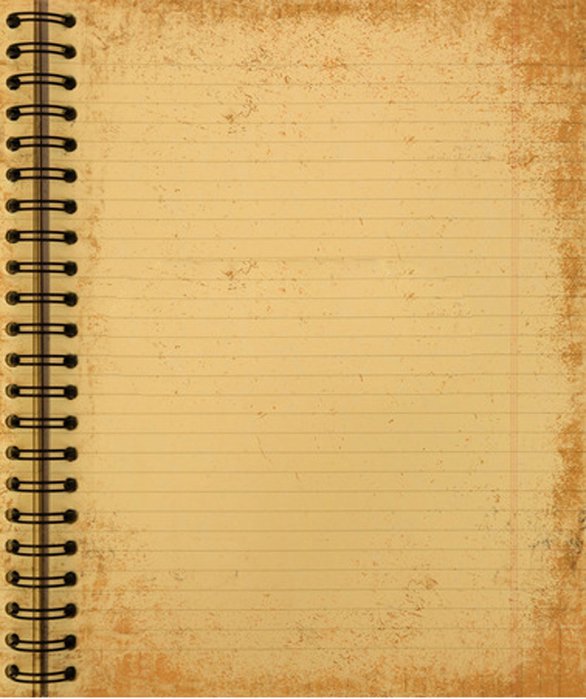 Конфесійний стиль 

       обслуговує сферу релігійних відносин, 
       релігійні потреби суспільства
Підстилі конфесійного стилю
Точно використовуйте слово, 
і ви позбавите світ половини непорозумінь.
				             Декарт